The most important findings on ageing in the Baltic States
Madara Miķelsone, Ieva Reine, Andrejs Ivanovs
Statistics Unit, Faculty of Medicine
Riga Stradiņš University
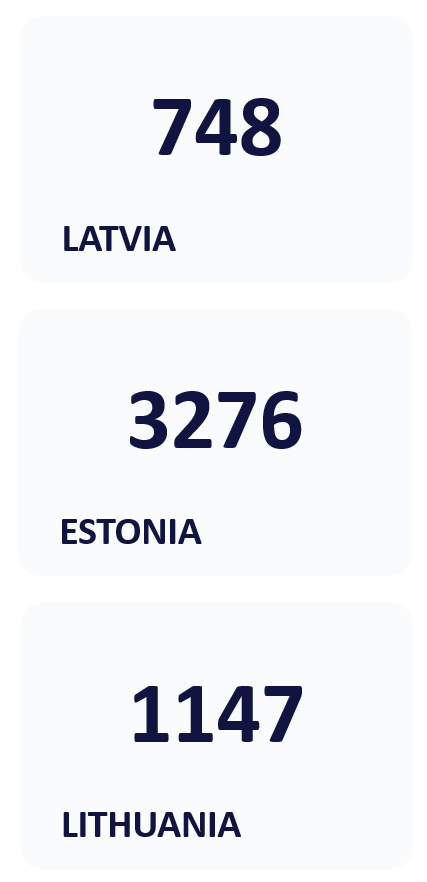 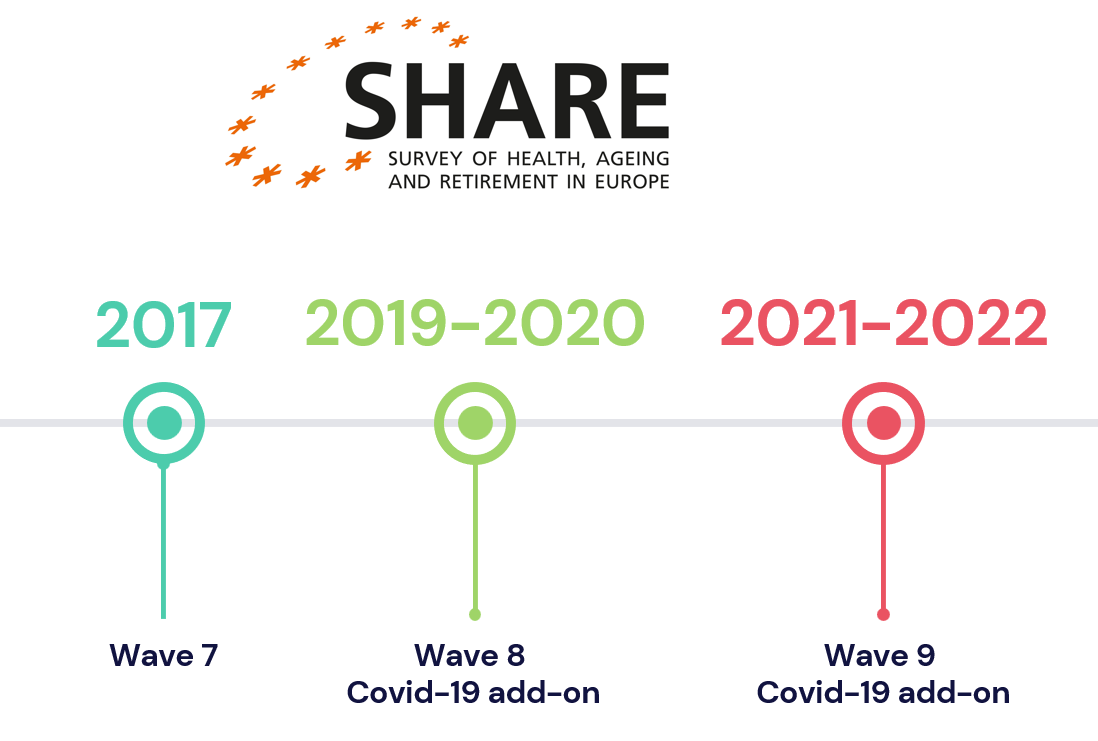 HEALTH CHANGES – POOR OR FAIR SELF-RATED HEALTH
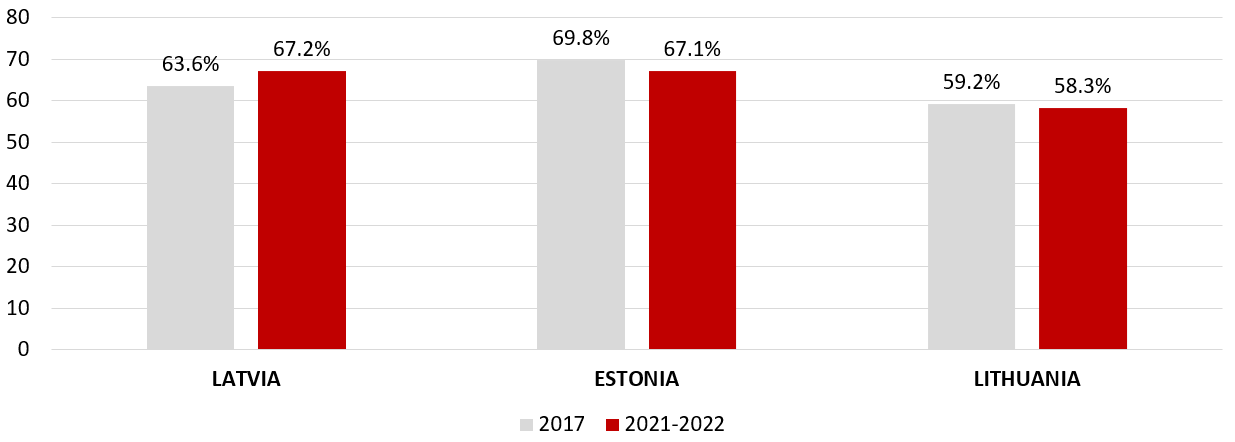 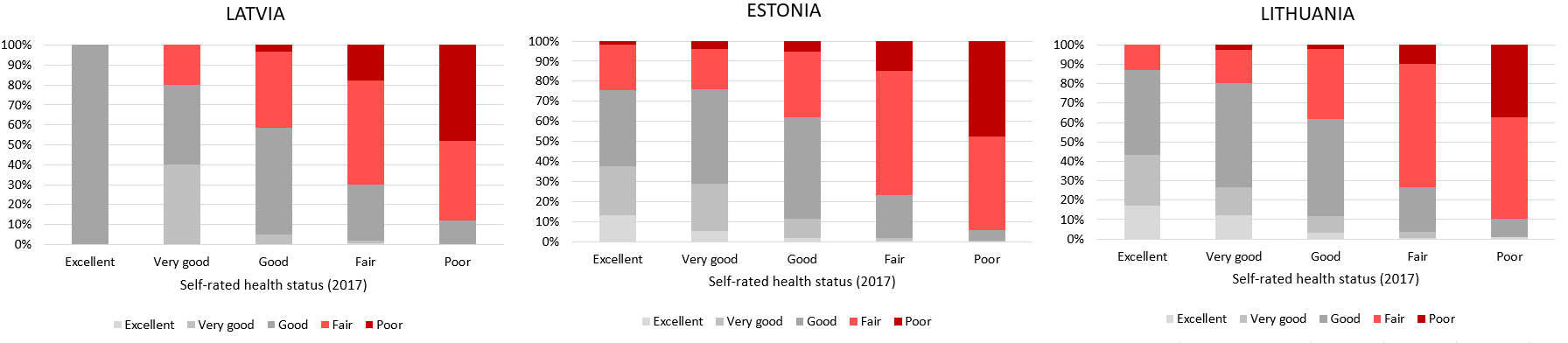 HEALTH CHANGES – POOR OR FAIR SELF-RATED HEALTH
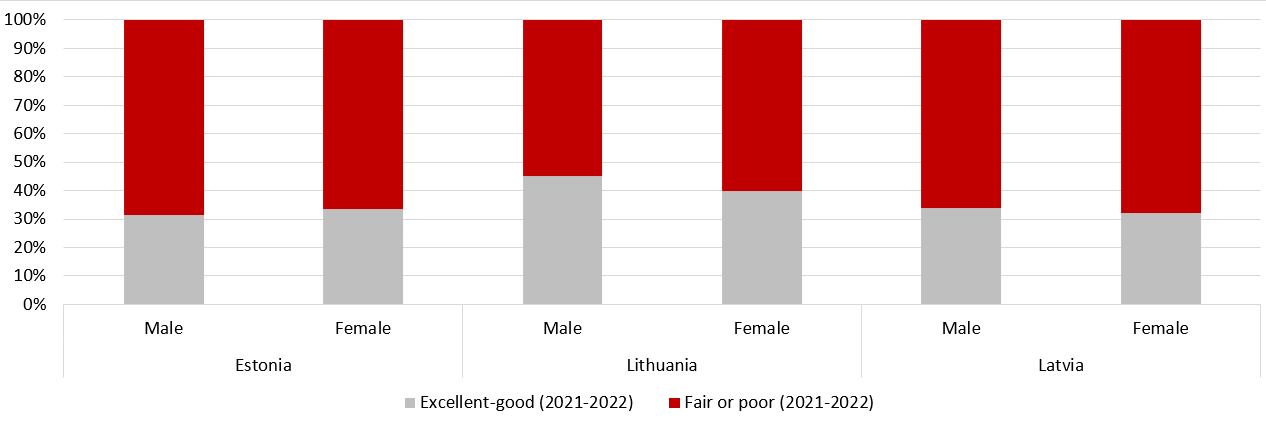 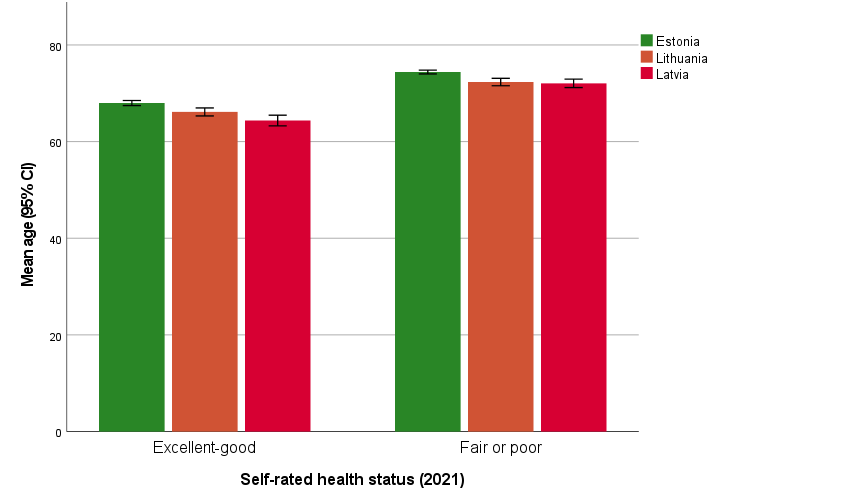 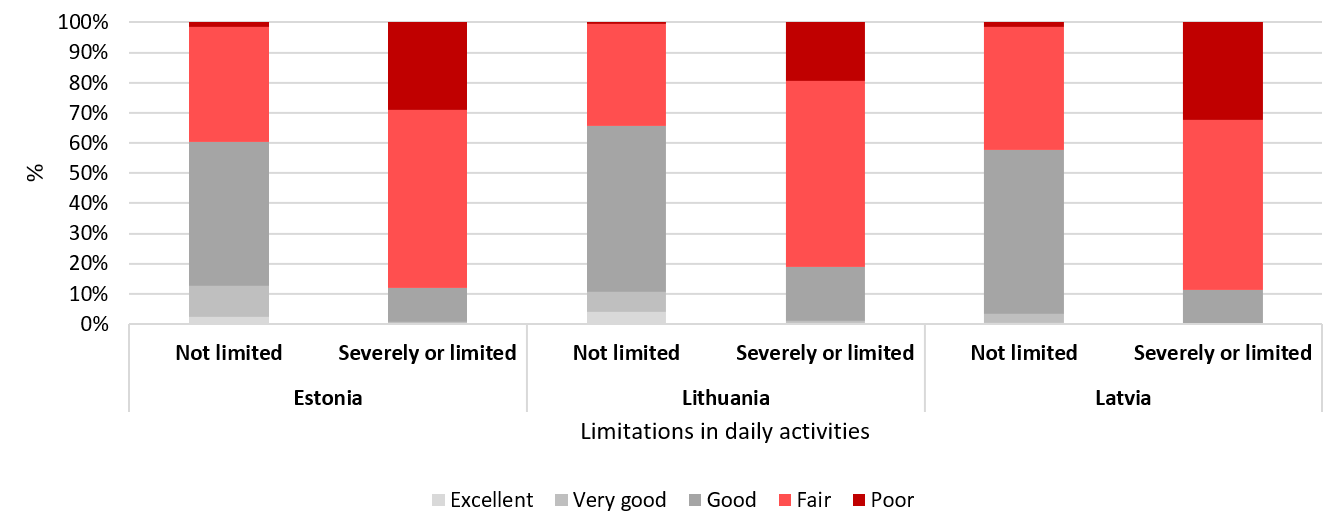 MENTAL HEALTH CHANGES – NERVOUSNESS
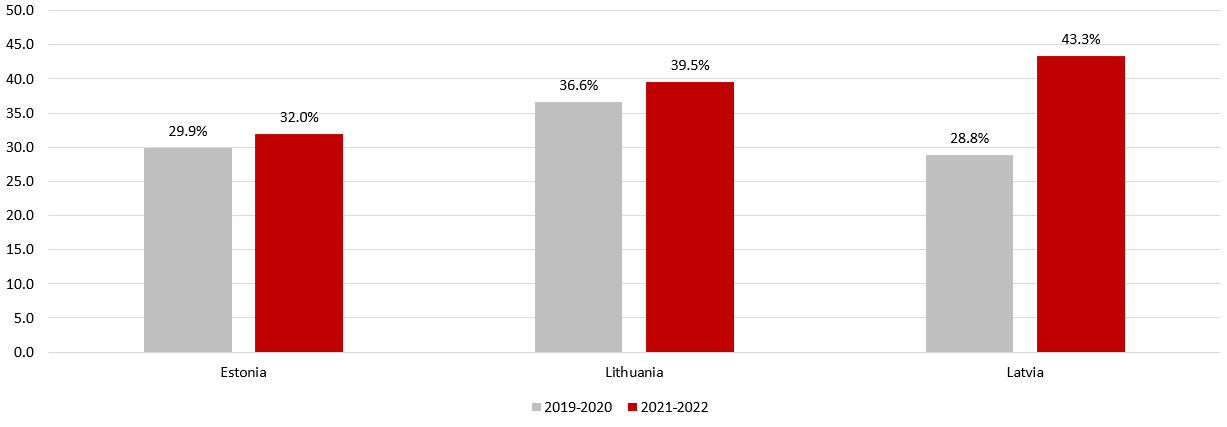 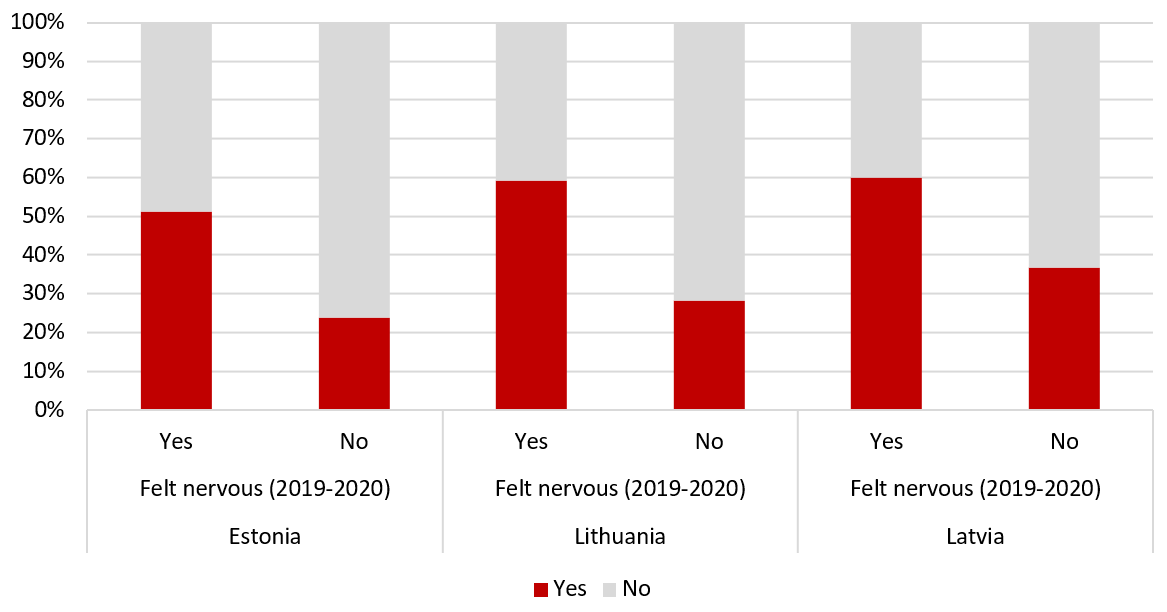 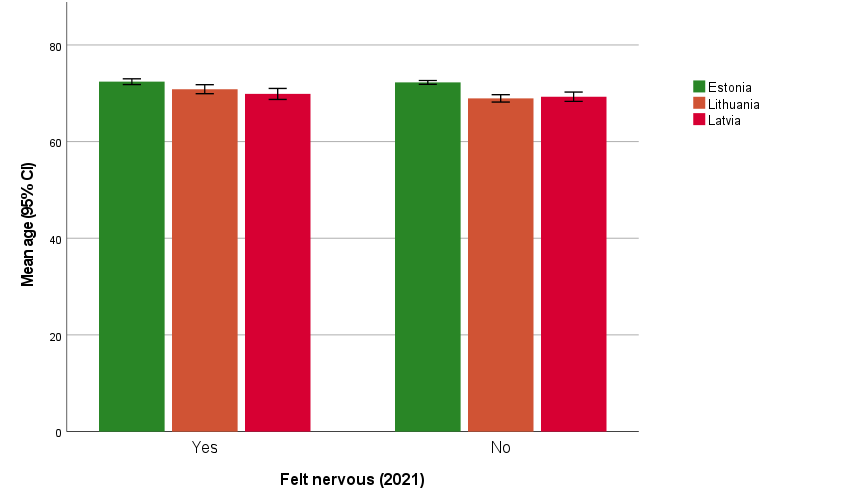 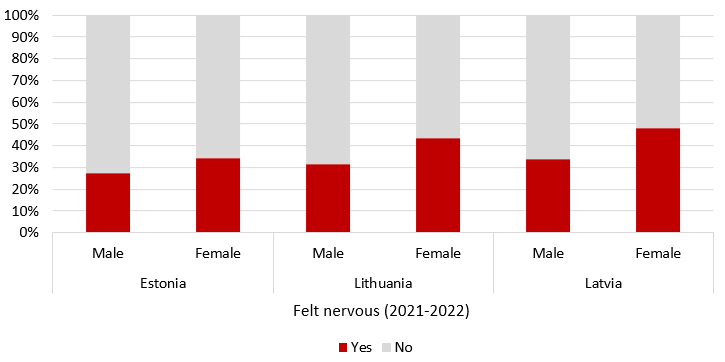 MENTAL HEALTH CHANGES – SAD/DEPRESSED
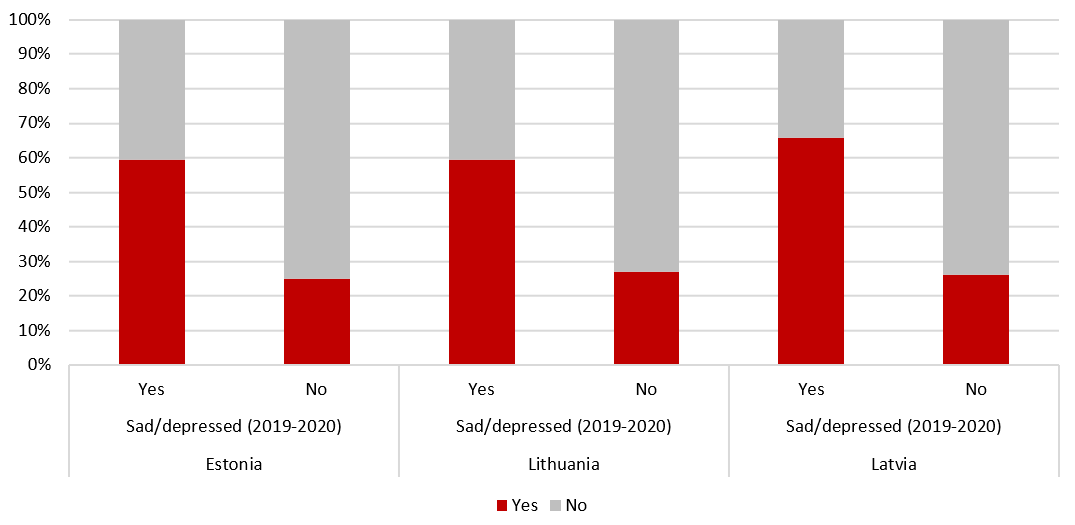 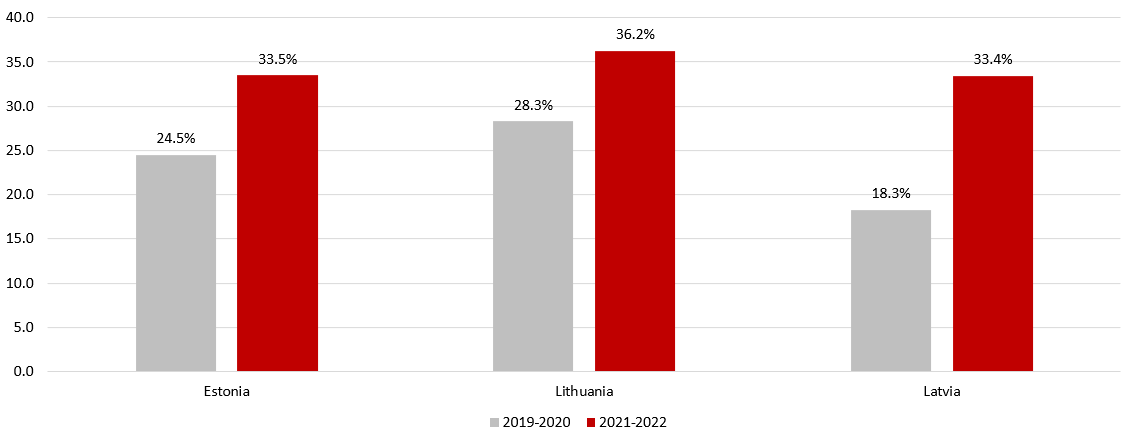 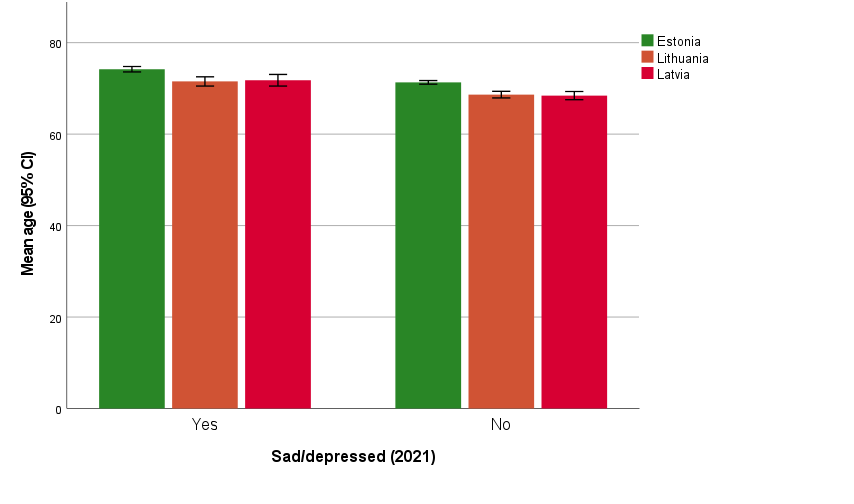 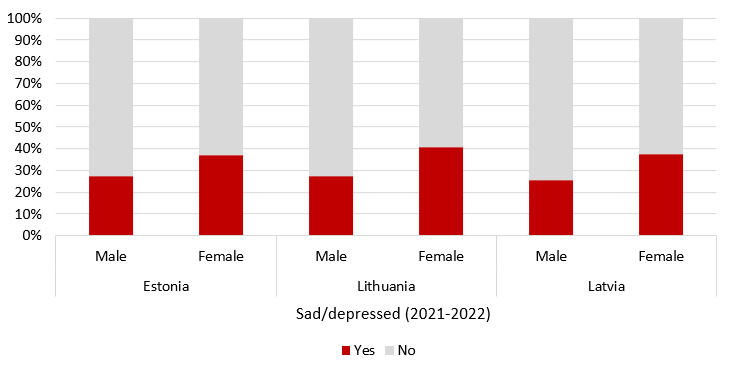 MENTAL HEALTH CHANGES – LONELINESS
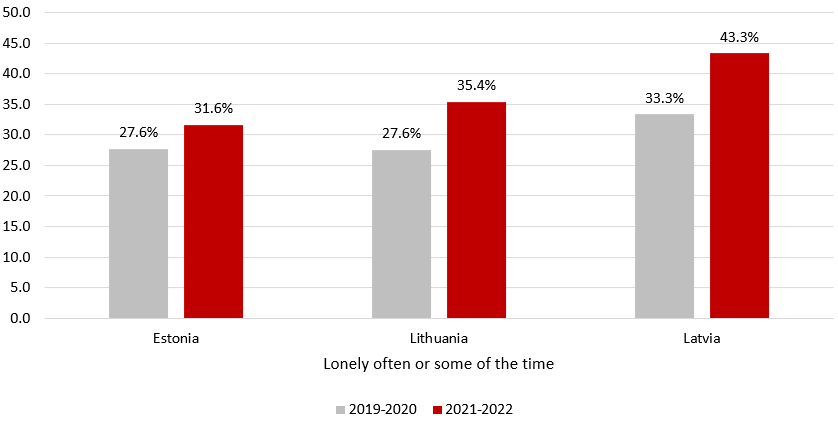 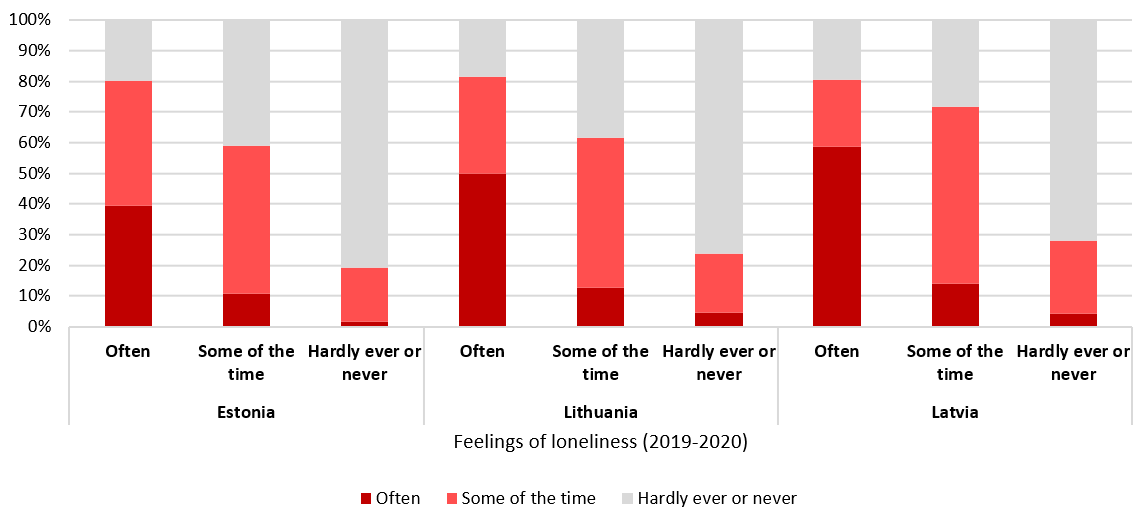 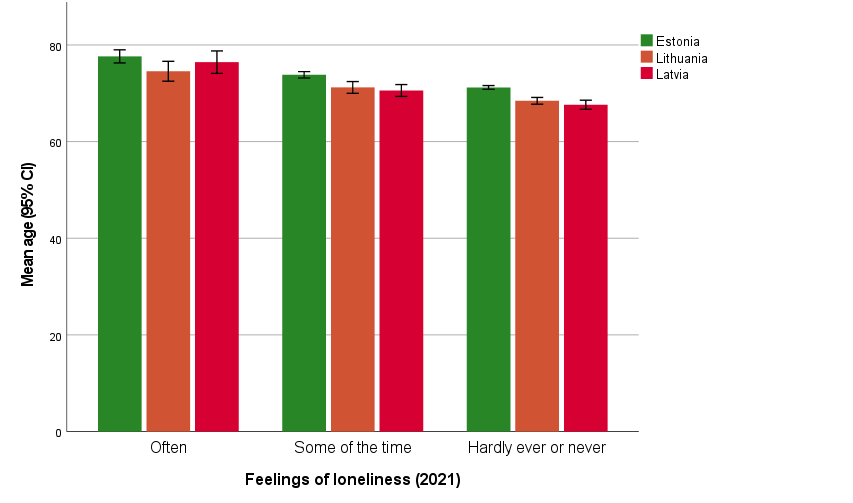 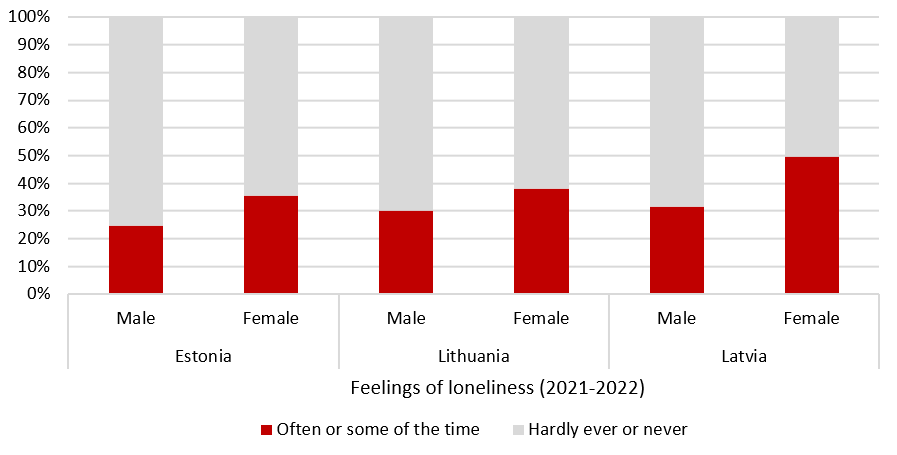 The main predictors for fair or poor self-rated health: unadjusted OR (95%CI)
As the proportion of respondents with poor or fair health status has increased, it could be associated with ageing process rather than Covid-19 pandemic.

The results indicate that health deterioration due to mental health factors could be intensified by the Covid-19 pandemic, but more detailed analysis is needed.
THANK YOU FOR YOUR ATTENTION!